Grafico di funzioni del tipo y = ax2
1
Bruna Cavallaro, 2024
Realtà e scienze suggeriscono varie situazioni da esaminare
Ecco un primo esempio suggerito dalla realtà.
Come valuto la distanza di sicurezza quando vado in moto?
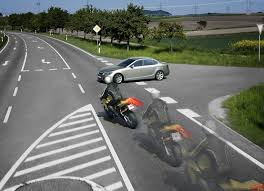 Per rispondere valuto lo spazio di frenata.
2
Bruna Cavallaro, 2024
Lo spazio di frenata
Lo spazio di frenata è la distanza d che percorro da quando comincio a frenare fino a quando mi fermo.
La distanza d dipende da tanti fattori, ad esempio dalle condizioni della strada e dei freni, ma una condizione è sempre molto importante: la velocità v della moto.
Un modello semplificato dà le seguenti leggi:
- Su strada asfaltata e asciutta d = 0,005v2
 Su strada asfaltata e bagnata d = 0,01v2
3
Bruna Cavallaro, 2024
Spazio di frenata e velocità
Una tabella per avere delle indicazioni.
Prime indicazioni
- Se la velocità v raddoppia, lo spazio di frenata d non raddoppia, ma diventa 4 volte.
Se la velocità v triplica, lo spazio di frenata d diventa 9 volte.

Attenzione alla velocità, specialmente se la strada è bagnata!
4
Bruna Cavallaro, 2024
Un grafico per risolvere un problema
Procedo a bassa velocità su una strada asfaltata bagnata. Finalmente trovo la strada asciutta; se ora raddoppio la velocità, mantengo lo stesso spazio di frenata?
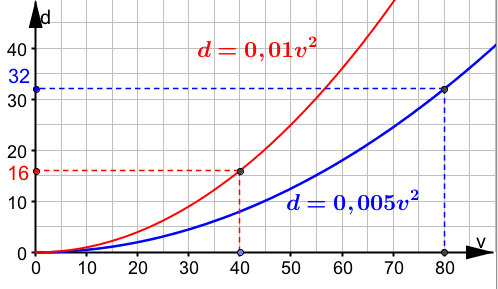 Il grafico risponde no!
5
Bruna Cavallaro, 2024
Una legge suggerita dalla fisica
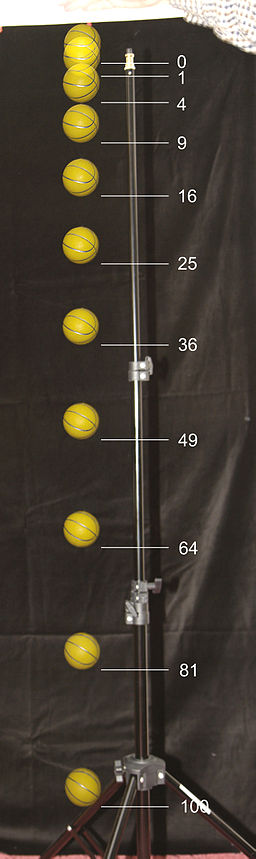 Un esempio suggerito dalla fisica.
Una pallina in caduta libera vicino alla Terra percorre una distanza d che è legata al tempo t dalla legge 
d = 4,9 t2
6
Bruna Cavallaro, 2024
Una legge suggerita dalla geometria
Un esempio suggerito dalla geometria.
Quadrati con il lato lungo b hanno l’area S legata al lato b dalla legge 
S = b2
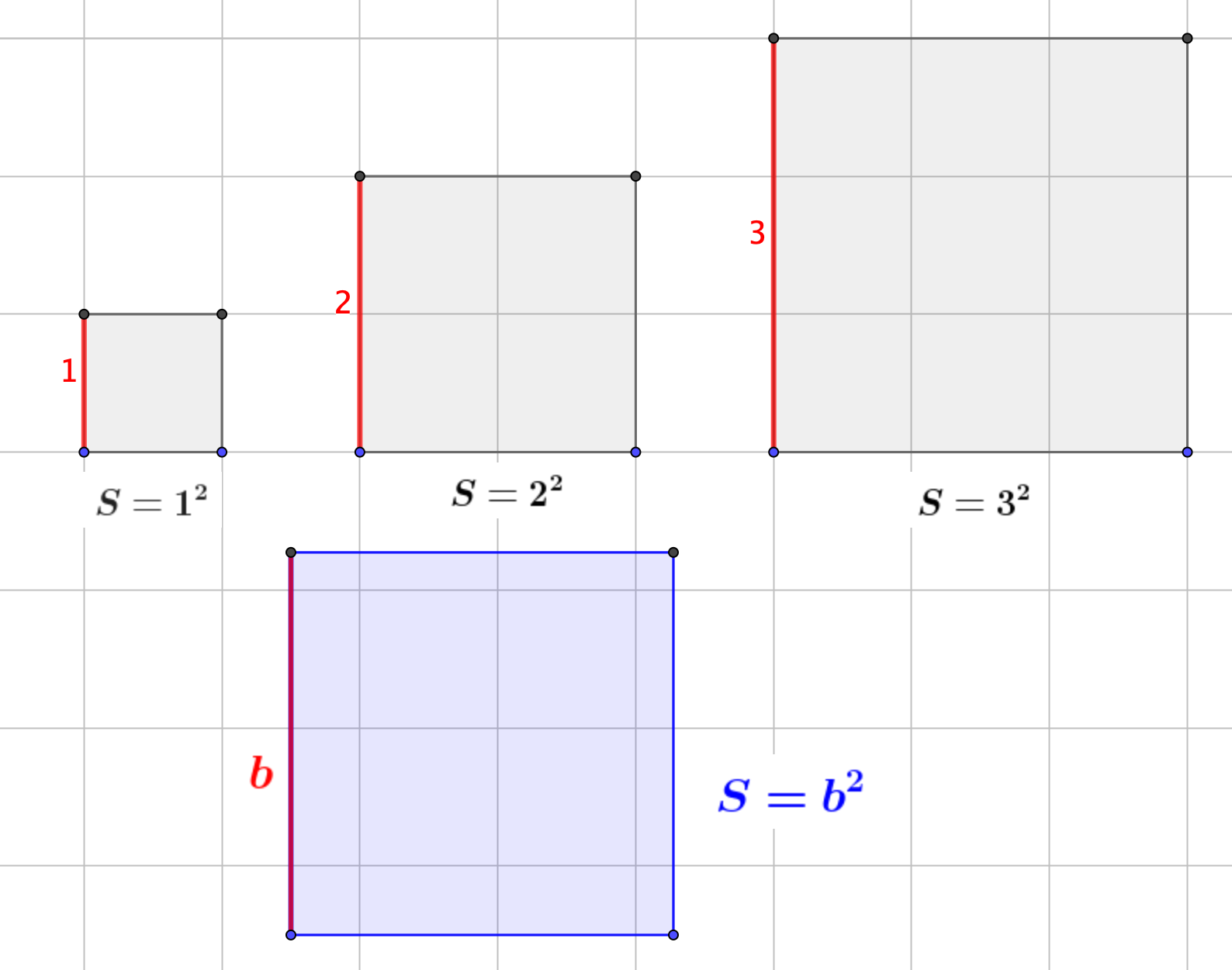 7
Bruna Cavallaro, 2024
Realtà  e scienze
Geometria analitica
Spazio d di frenata, con velocità v
d = 0,01v2
Distanza d percorsa in caduta libera, al variare del tempo t
d = 4,9t2
Funzioni del tipo
y = ax2
con x e y variabili reali
Area S di quadrati con lato lungo b
S = h2
……………………….
8
Bruna Cavallaro, 2024
Grafici di funzioni del tipo y = ax2
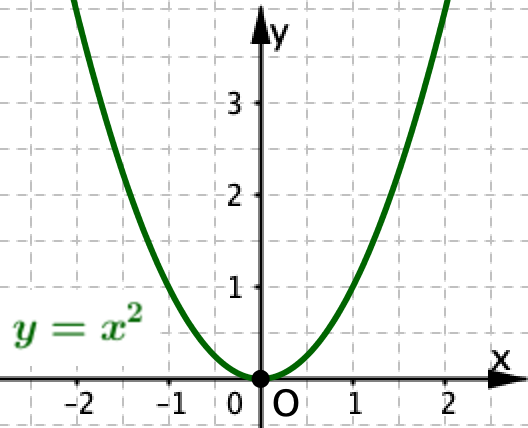 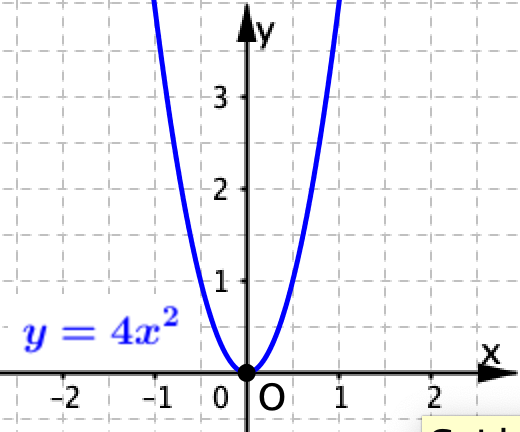 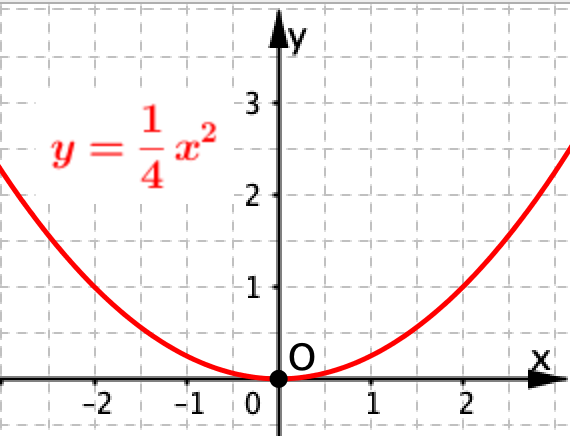 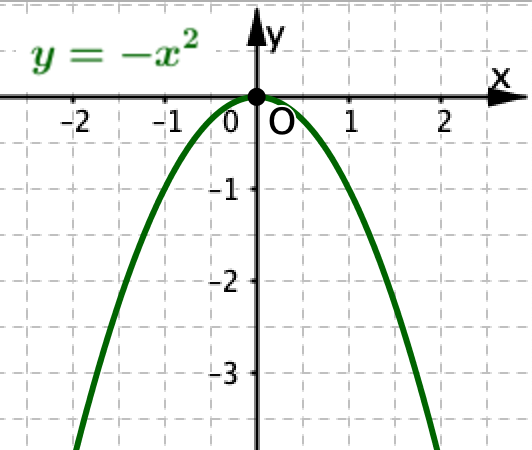 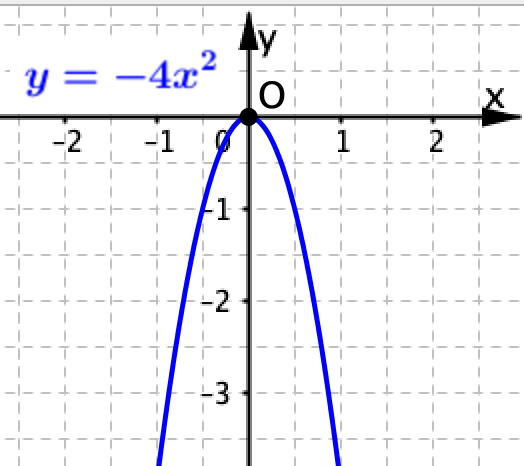 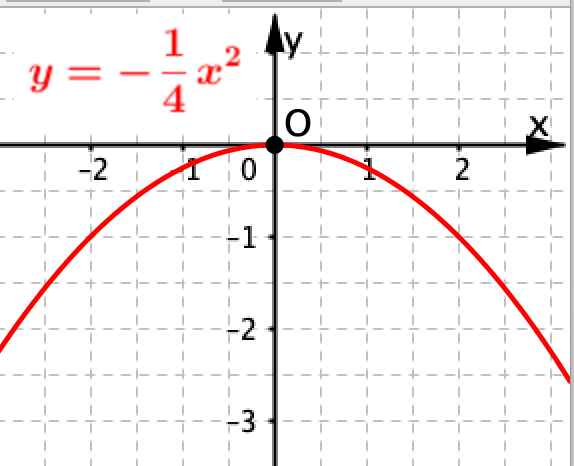 Le curve ottenute sono tutte parabole con equazione y = ax2
9
Bruna Cavallaro, 2024
Grafici di y = ax2 con a positivo
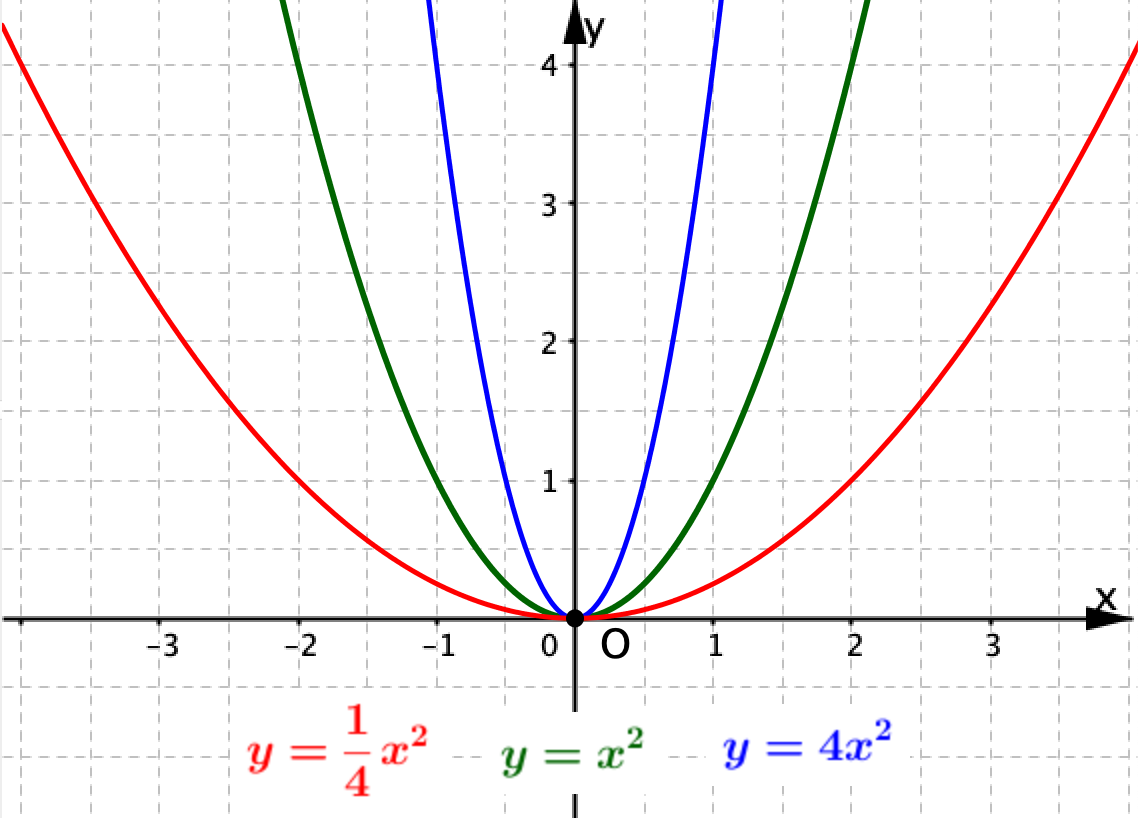 La concavità è rivolta verso l’alto
Il vertice O è il punto più basso
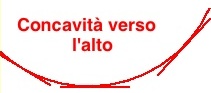 10
Bruna Cavallaro, 2024
Grafici di y = ax2 con a negativo
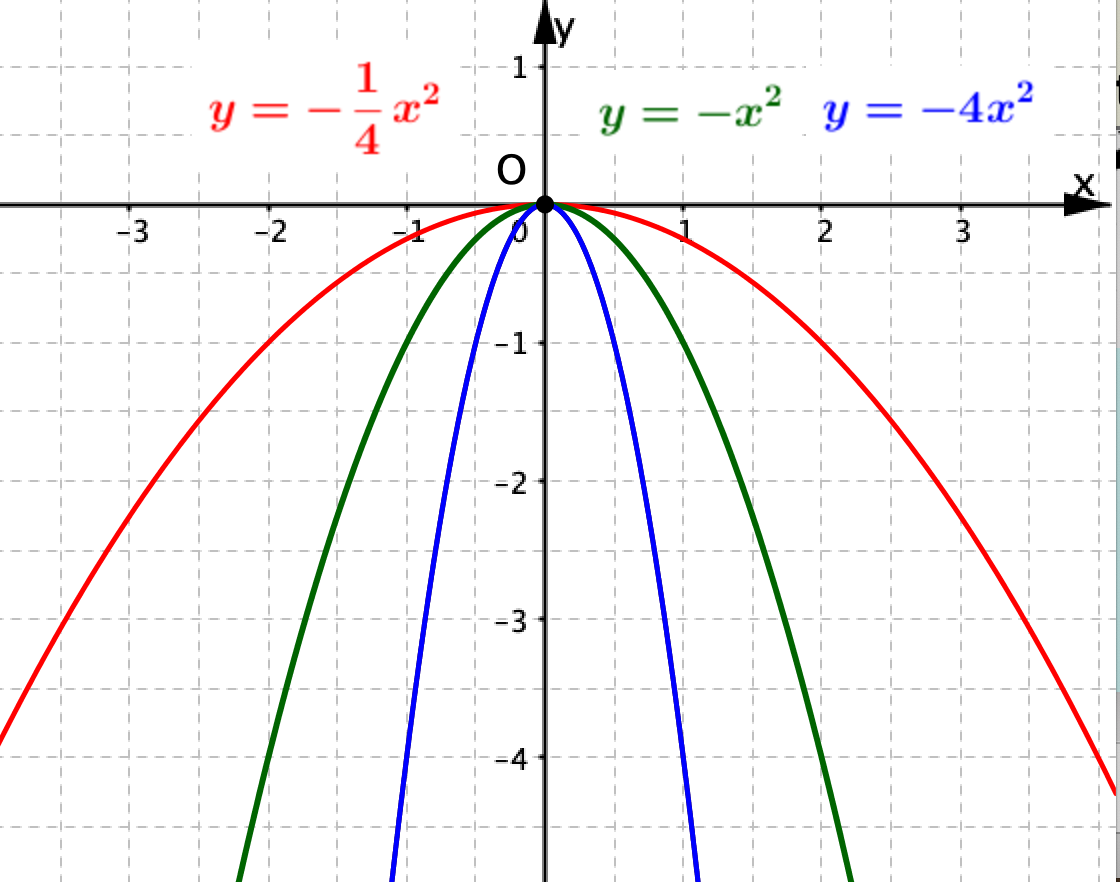 Il vertice O è il punto più alto
La concavità è rivolta verso il basso
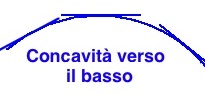 11
Bruna Cavallaro, 2024
Grafico di y = ax2 con a = 0
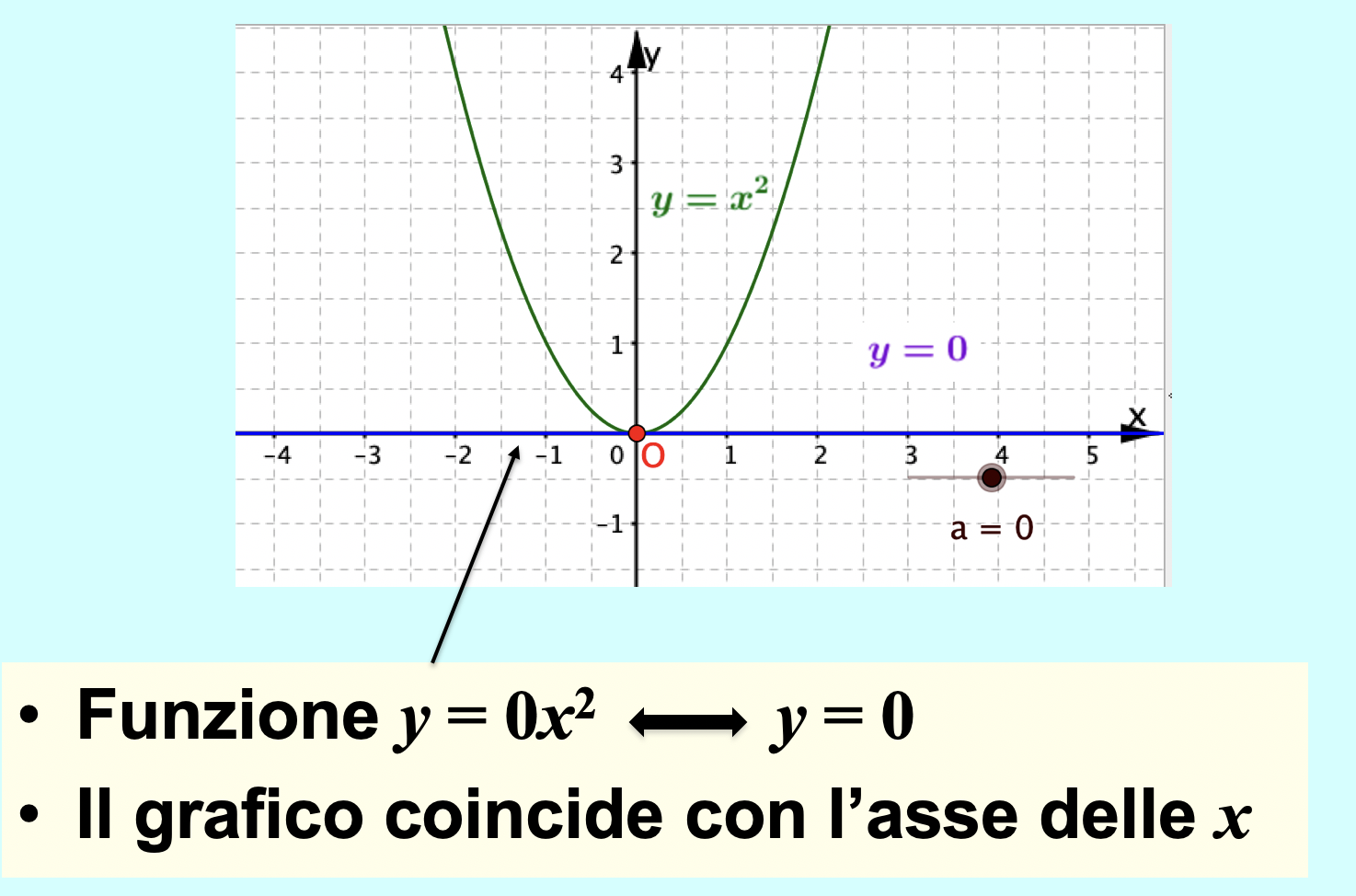 12
Bruna Cavallaro, 2024
Che cosa rimane fisso in tutte le parabole?
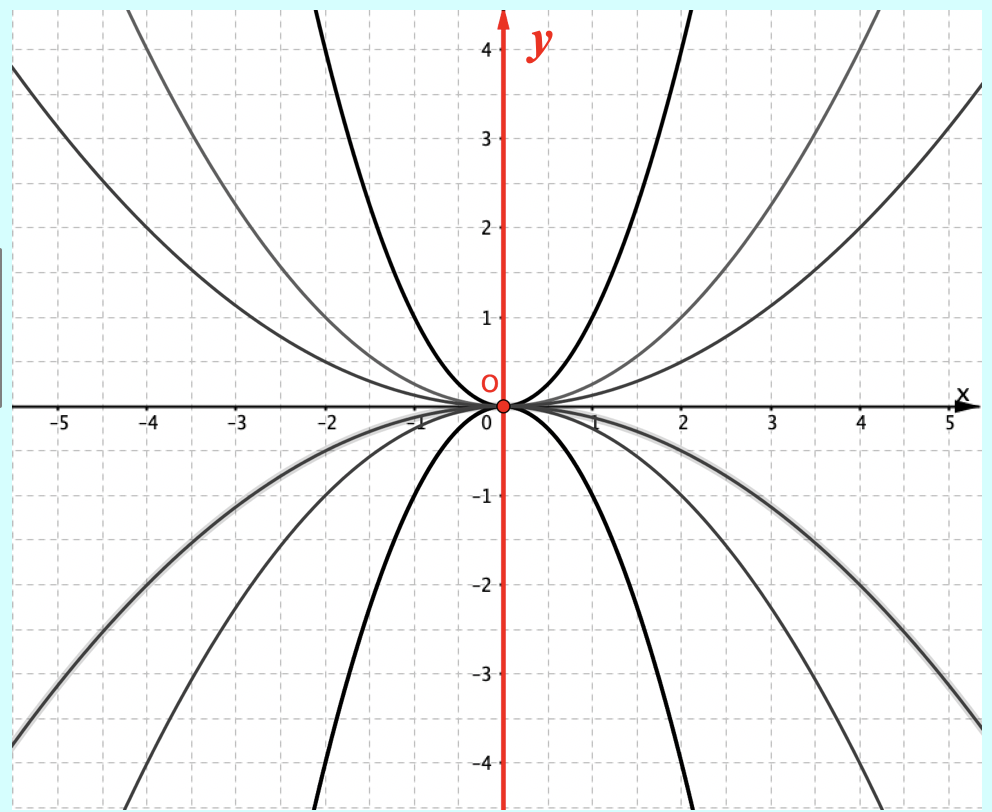 L’asse delle y
Asse di simmetria
O(0, 0)
Vertice
Tutte grafici di funzioni del tipo y = ax2
13
Bruna Cavallaro, 2024
Osservare parabole in movimento
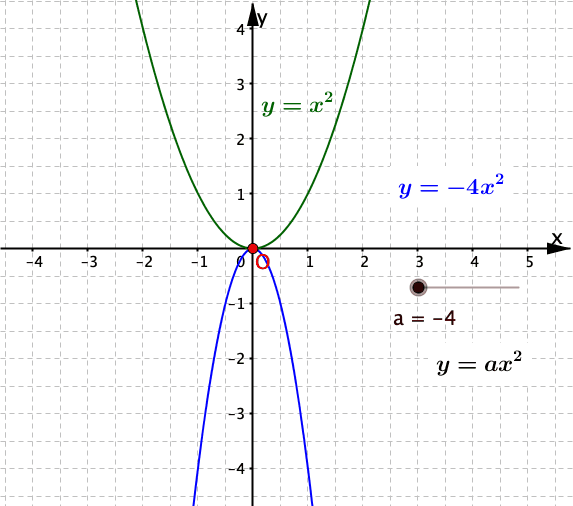 14
Bruna Cavallaro, 2024
Come disegnare parabole con carta e penna
ESEMPIO
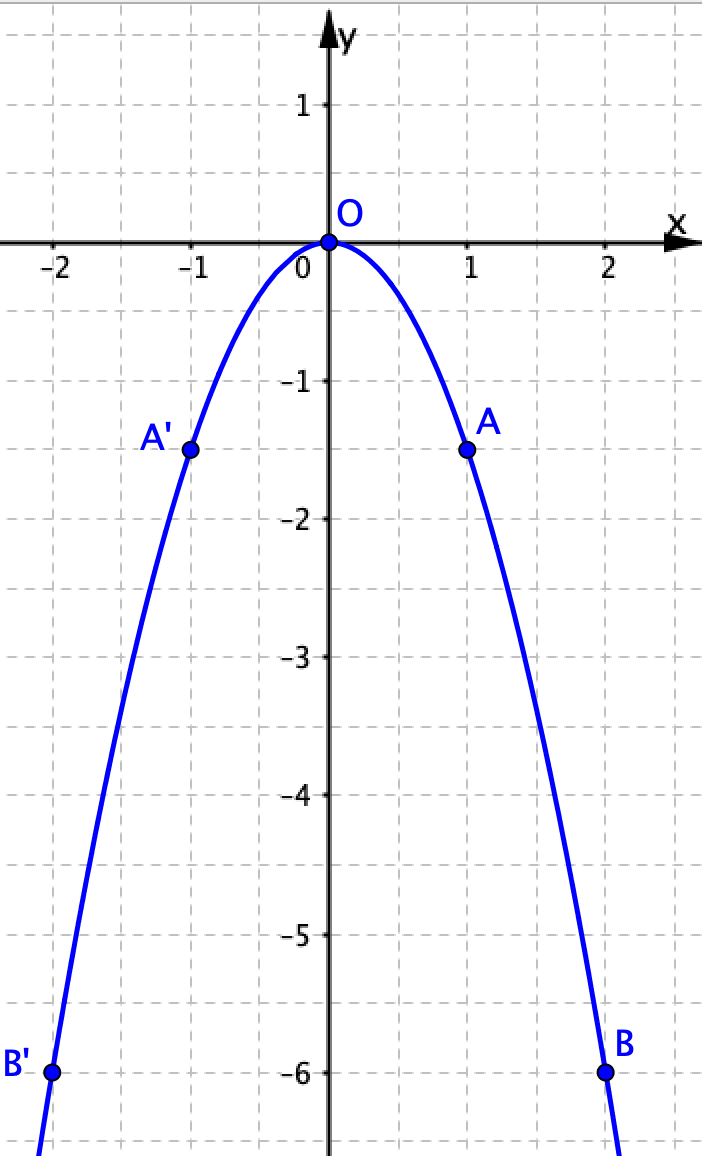 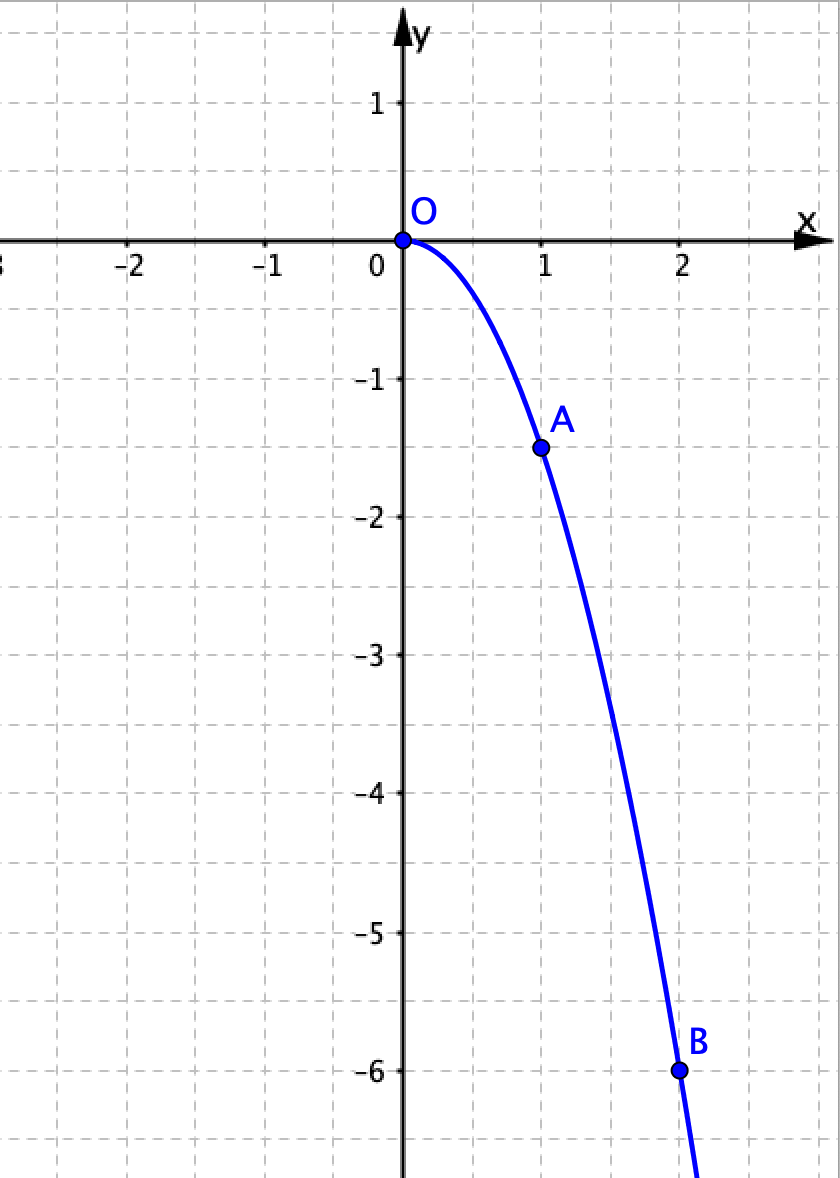 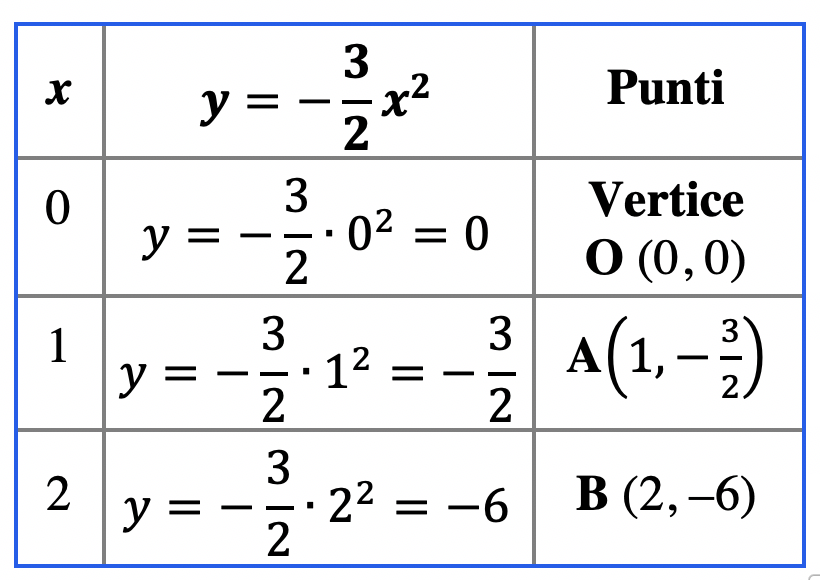 Trovo due punti A e B della curva a destra dell’asse di simmetria
Disegno l’arco OA’B’ simmetrico dii OAB rispetto all’asse y
Disegno l’arco OAB
15
Bruna Cavallaro, 2024
Attività
Completa la scheda per lavorare con funzioni del tipo y = ax2
16
Bruna Cavallaro, 2024
Che cosa hai trovato
17
Bruna Cavallaro, 2024
Quesito 1
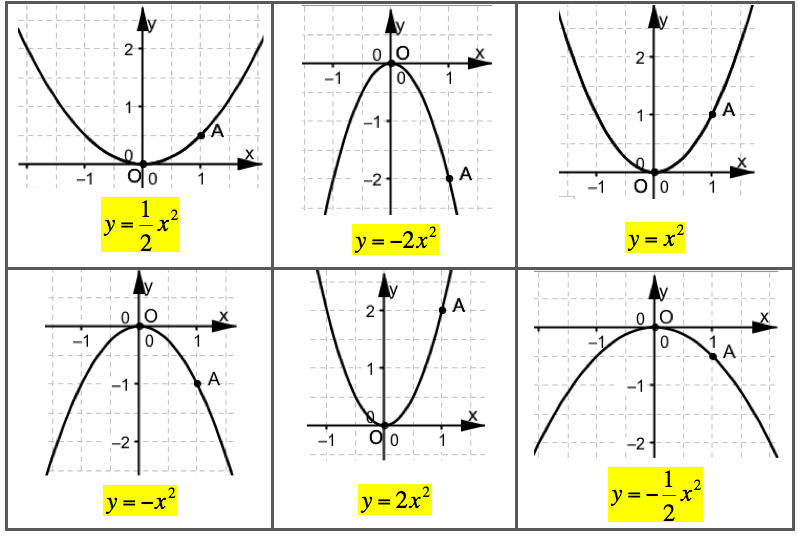 18
Bruna Cavallaro, 2024
Quesito 1
Per rispondere rapidamente
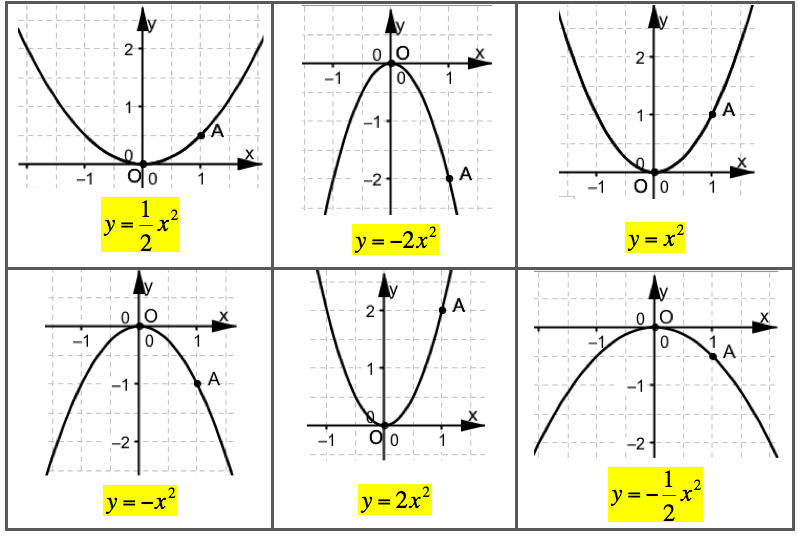 Punto A(1, a)
19
Bruna Cavallaro, 2024
Quesito 2
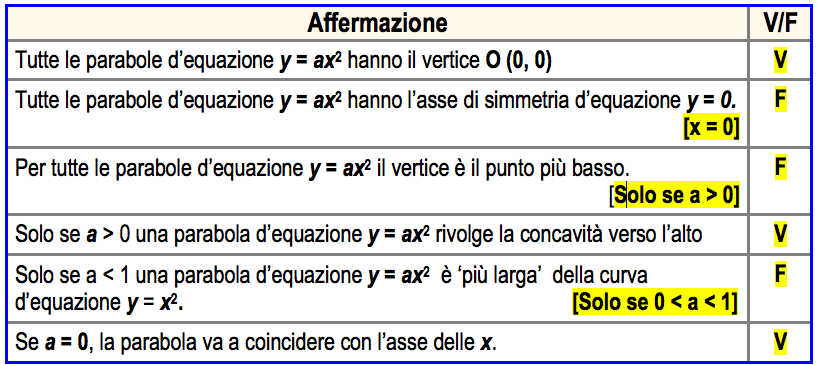 20
Bruna Cavallaro, 2024
Quesito 3
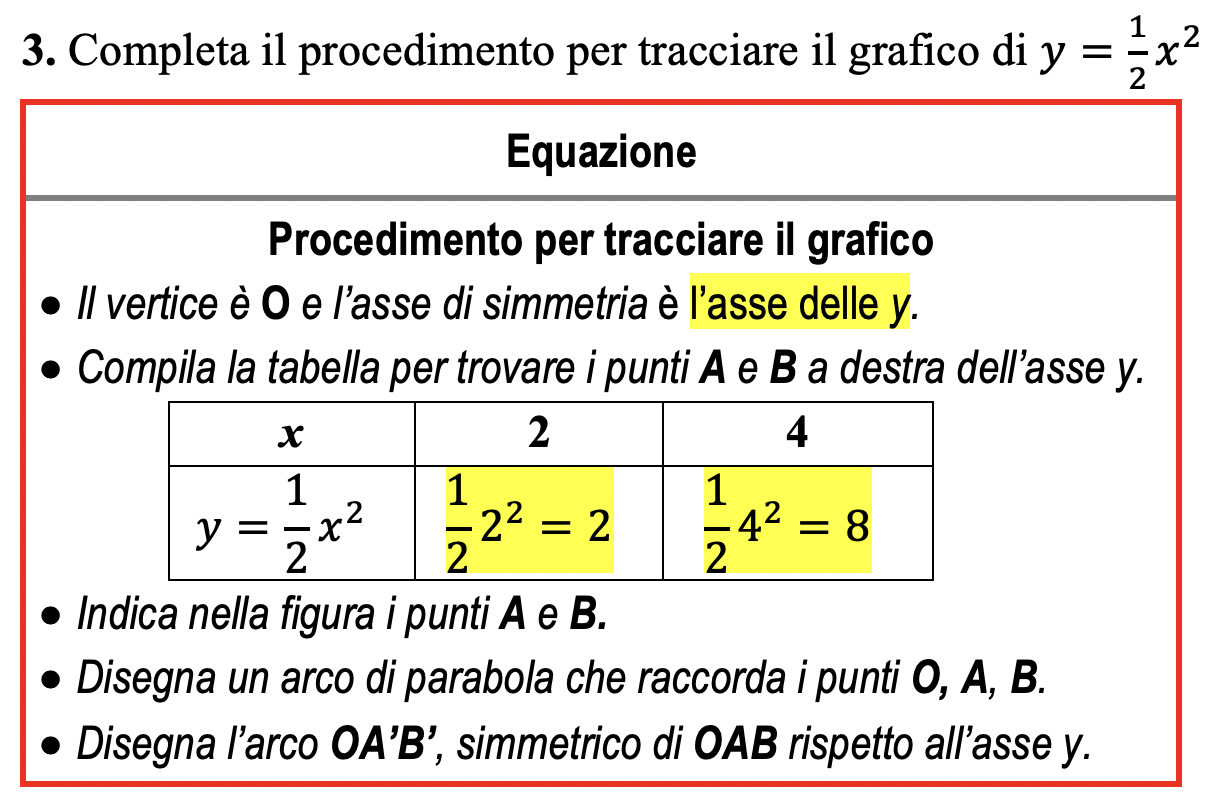 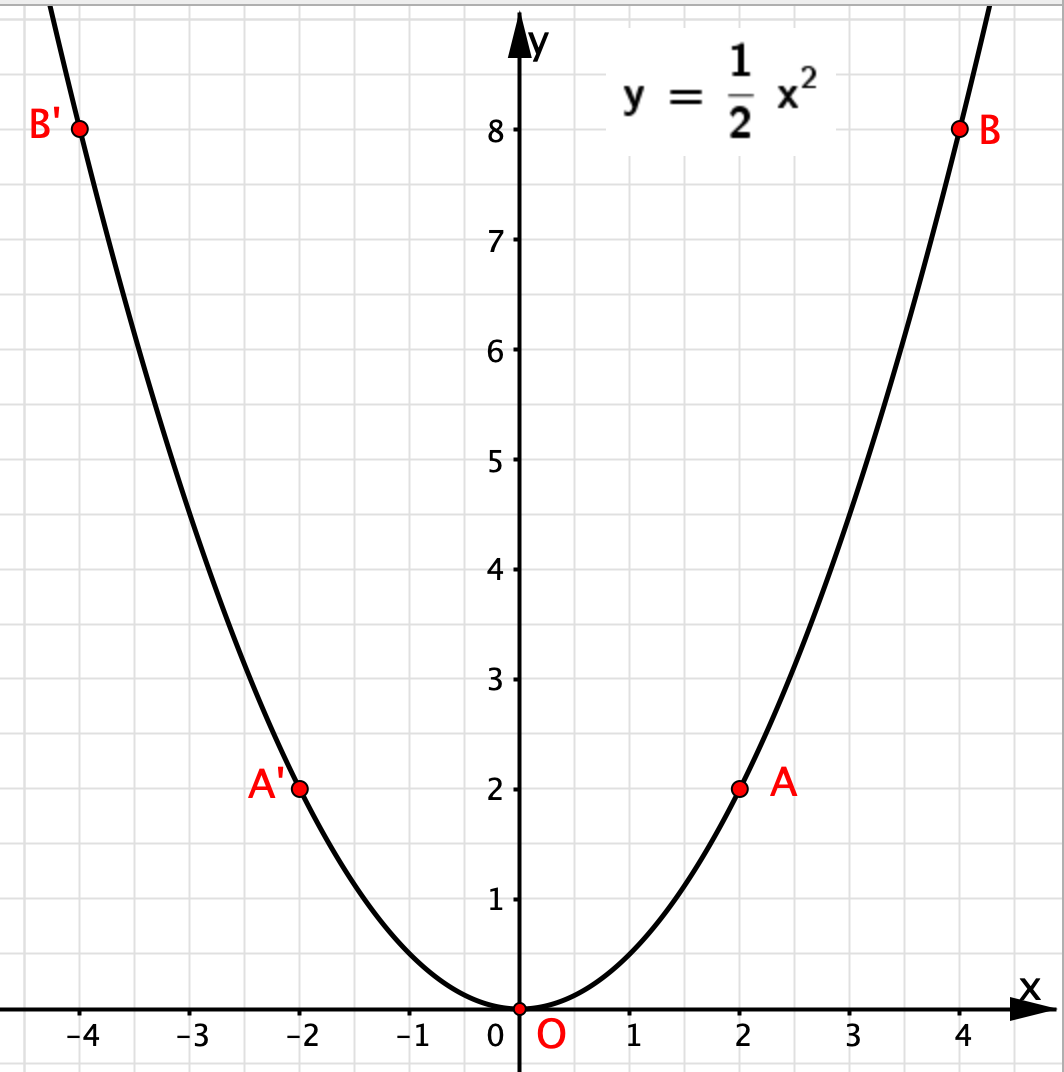 21
Bruna Cavallaro, 2024